Havo 4 wiskunde A
Uitwerkingen diagnostische toets
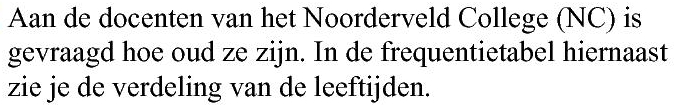 Opgave 1
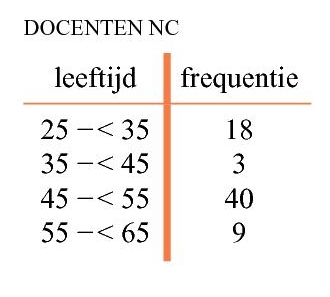 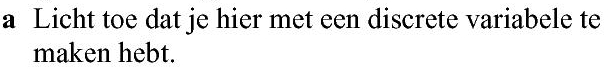 Het gaat om de leeftijd in jaren, dus discreet.
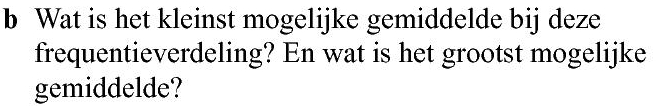 De totale frequentie is :
Het kleinst mogelijke gemiddelde krijg je door te rekenen met de laagst mogelijke leeftijd per klasse:
kleinst mogelijke gemiddelde
Het grootst mogelijke gemiddelde krijg je door te rekenen met de hoogst mogelijke leeftijd per klasse:
grootst mogelijke gemiddelde
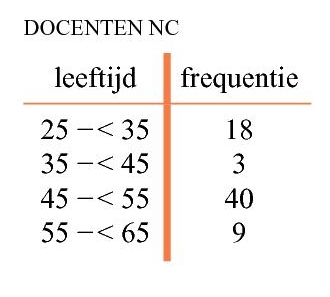 c) In welke leeftijdsklasse ligt de mediaan ?
Er zij 70 plaatsen.
Doordat deze klasse frequentie 40 heeft komt er een leeftijd uit deze klasse minstens 4 keer voor.
Opgave 2
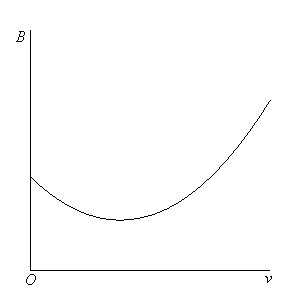 Neem het venster: Xmin = 0, Xmax = 160, Ymin = 0 en Ymax = 20
Schets van de grafiek.
b. Bereken het benzineverbruik bij een snelheid van 120 km/uur.
Dus bij een snelheid van 120 km/uur is het benzineverbruik 7,8 liter per 100 km
c. Met hoeveel neemt het benzineverbruik toe bij een snelheid van 100 km/uur in plaats van 80 km/uur?
d. Met hoeveel procent neemt het benzineverbruik af als je de snelheid verhoogt van 30 naar 40 km/uur?
Dus als de snelheid wordt verhoogd van 30 naar 40 km/uur dan neemt het benzineverbruik af met 9,8%.
e. Bij welke snelheid is het benzineverbruik minimaal?
In welk punt van de grafiek is het benzineverbruik minimaal?
In de top.
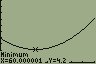 CALC minimum geeft
Als mevrouw Den Haan zo zuinig mogelijk wil rijden, dan moet ze een snelheid van 60 km/uur aanhouden.
f. Bij welke snelheid is het benzineverbruik 4,2 liter per 100 km?
Welke vergelijking kunnen we hierbij opstellen?
CALC intersect geeft
g. Bereken de snelheid waarmee 3 liter benzine nog toereikend is.
Drie liter voor 60 km komt overeen met ? liter voor 100 km.
aantal liters
aantal km
Dus het benzineverbruik is 5 liter per 100 km.
CALC intersect geeft
Opgave 3
a.
b.
c.
Opgave 4
Het stadje Blauwkerk bestaat uit twee delen: een oude kern en een nieuw gedeelte. Op 1 januari 2008 woonden in de oude kern 8760 mensen. Per jaar neemt dit aantal met 350 af. Op 1 januari 2008 woonden in het nieuwe gedeelte 5280 mensen. Uit de wijde omgeving komen mensen naar deze aantrekkelijke nieuwbouwwijk van Blauwkerk toe. Per jaar rekent men voor dit nieuwe gedeelte op een toename van 650 mensen.
a.
en
b.
Bereken in welk jaar en in welke maand het aantal inwoners van beide delen gelijk was.
Los op:
Of:
Voer in:
Venster:
Dus in juni 2011 is het aantal inwoners in beide delen gelijk.
c.
In welk jaar wonen er in het nieuwbouwdeel precies twee keer zo veel inwoners als in de oude kern?
Gevraagd:
In welk jaar is het aantal inwoners van de nieuwe kern hetzelfde als twee keer het aantal inwoners in de oude kern?
Los op:
Of:
Voer in:
Venster:
Dus in 2017 wonen er in het nieuwbouwdeel precies twee keer zo veel inwoners als in de oude kern.
d.
Het aantal inwoners van Blauwkerk is het aantal inwoners in de oude kern en daarbij opgeteld het aantal in de nieuwe kern.
e.
Bereken in welk jaar er in Blauwkerk voor het eerst meer dan 20000 inwoners zijn, aangenomen dat deze ontwikkeling zich voortzet.
Los op:
Of:
Voer in:
Venster:
Dus in 2027 zal Blauwkerk voor het eerst meer dan 20000 inwoners hebben.
Opgave 5
Van een aantal leerlingen is bijgehouden hoeveel minuten ze per dag hun mobiel gebruiken. De resultaten zijn verwerkt in de relatieve cumulatieve frequentiepolygoon in de figuur hiernaast.Maak de boxplot.
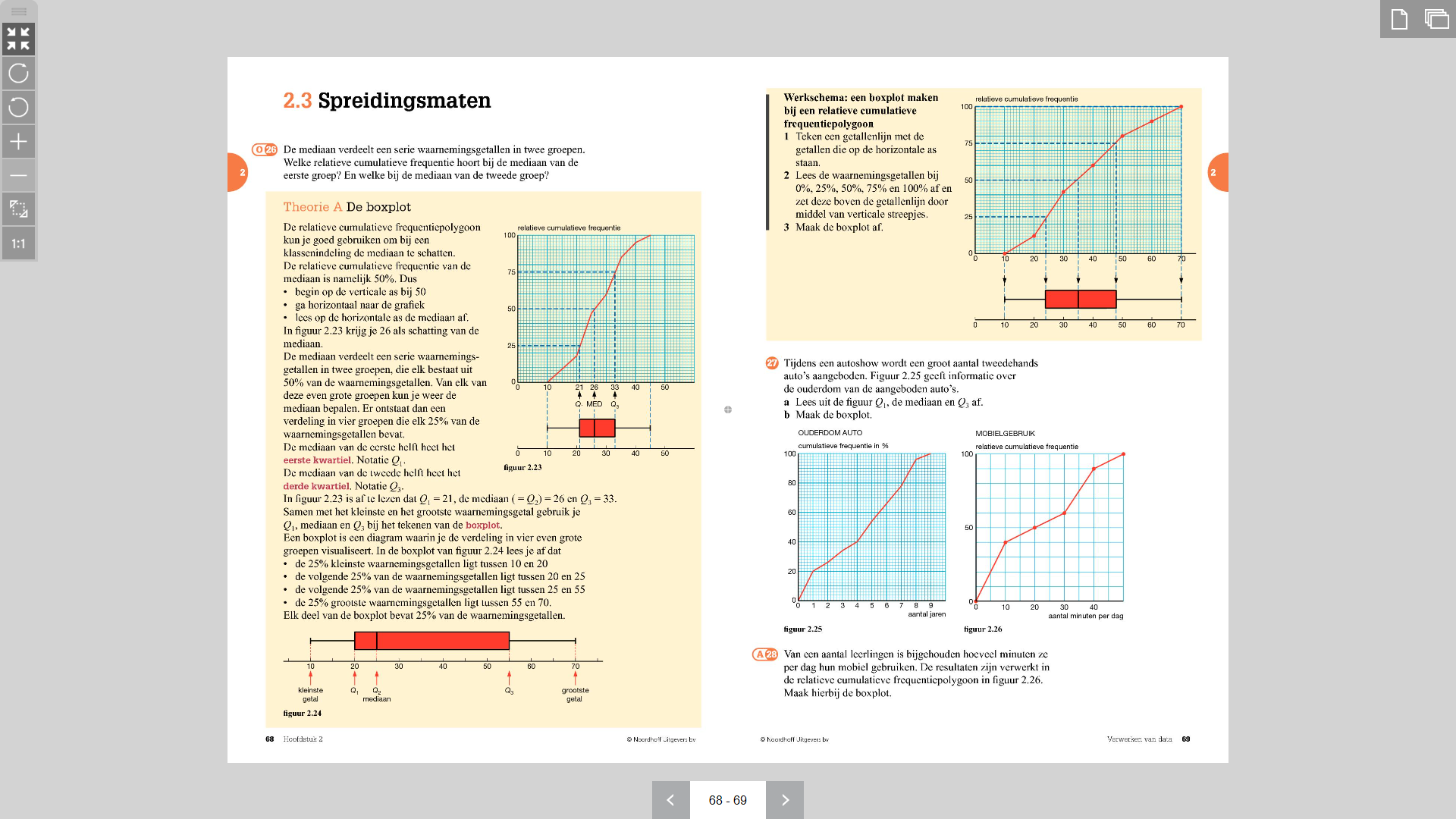 Bepaal de mediaan
- lees af bij 50%
- lees af bij 25%
- lees af bij 75%
Minimum
Maximum
aantal minuten per dag
a.
Opgave 6
In China zijn er per 12 vrouwen 13 mannen.Het totaal aantal inwoners is 1,36 miljard.Hoeveel mannen telt China meer dan vrouwen?
Gebruik een verhoudingstabel
vrouwen
mannnen
totaal
b.
In Qatar wonen 24 vrouwen per 100 mannen.Qatar heeft een populatie van 2,05 miljoen inwoners.
Hoeveel mannen wonen er in Qatar?
Gebruik een verhoudingstabel
mannen
vrouwen
totaal
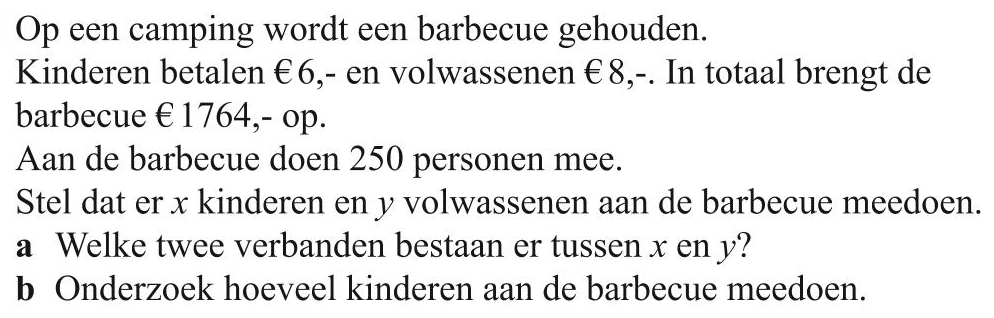 Opgave 7
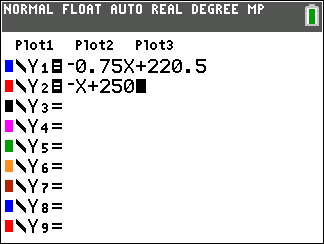 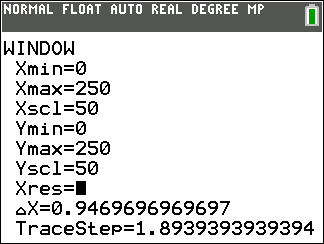 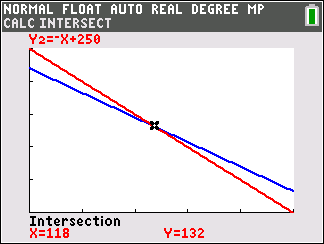 opbrengst
a)
Voer in:
aantal personen
b)
Methode 1
( met de GR )
Zoek het snijpunt van beide lijnen:
Calc-intersect op venster
geeft
Opgave 8
In de tabel staat informatie over het aantal ziekenhuisopnames in Nederland per 10 000 inwoners.
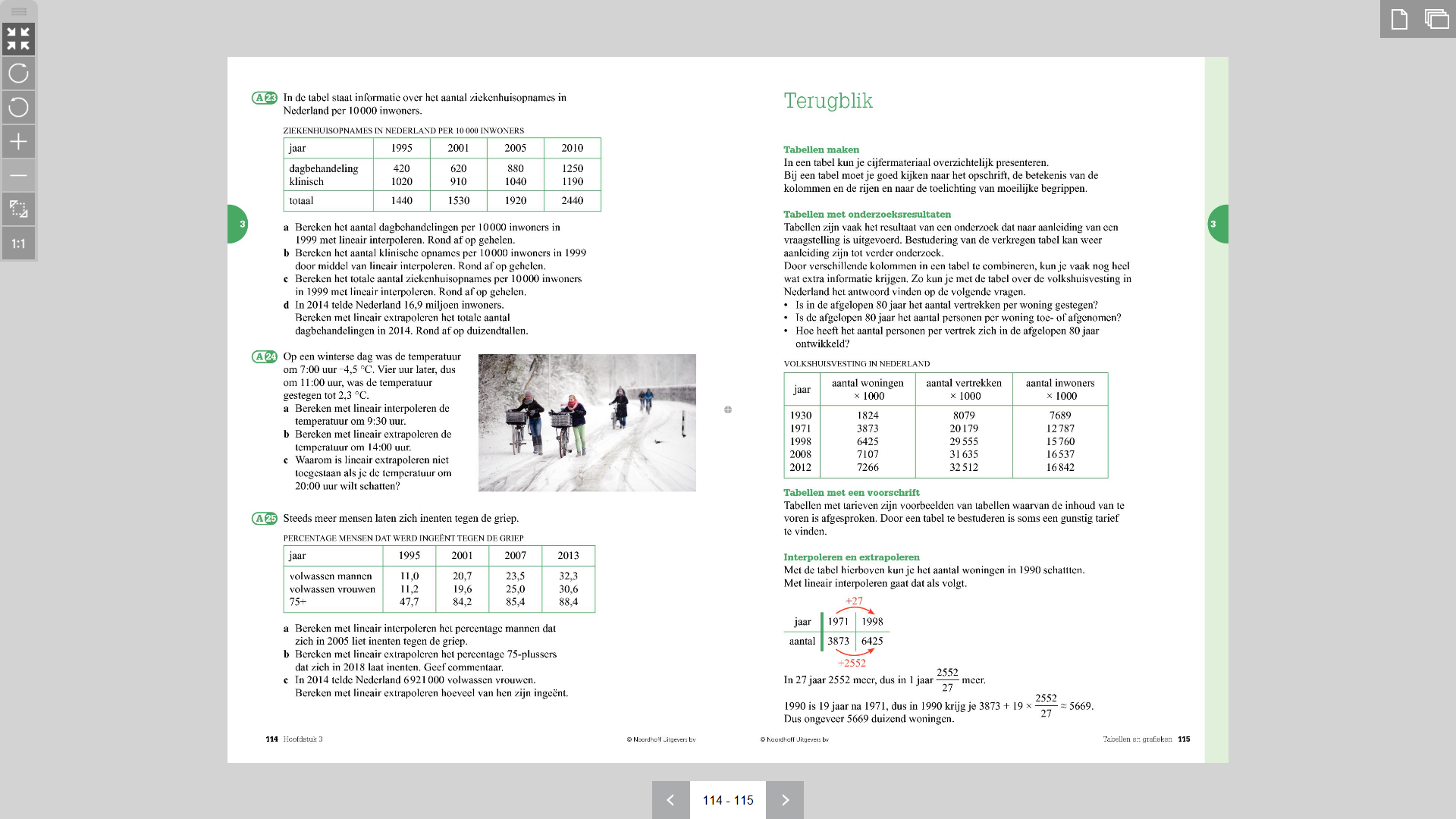 a.
Bereken het aantal dagbehandelingen per 10 000 inwoners in 1999 met lineair interpoleren. Rond af op gehelen
Het aantal dagbehandelingen neemt in deze 6 jaar met
Het aantal dagbehandelingen neemt per jaar met gemiddeld
Dus in 1999 was het aantal dagbehandelingen per 10 000 inwoners ongeveer 553.
In 2014 telde Nederland 16,9 miljoen inwoners.Bereken met lineair extrapoleren het totale aantal dagbehandelingen in 2014. Rond af op duizendtallen.
b.
Het aantal dagbehandelingen neemt in deze 5 jaar met
Het aantal dagbehandelingen neemt per jaar met gemiddeld
In 2014 is het aantal dagbehandelingen per 10000 inwoners
Totaal aantal dagbehandelingen in 2014 is
Opgave 9
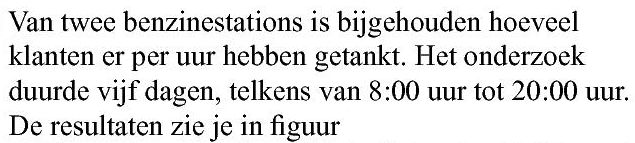 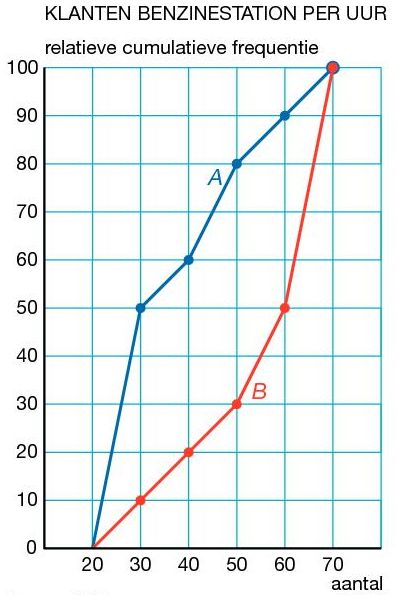 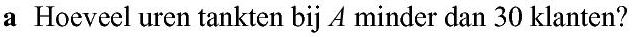 Van 8:00u tot 20:00 zijn 12uren
Het onderzoek duurde 5 dagen,
Lees af:
50% van de tijd (60 uur) tankten bij A minder dan 30 klanten
dus
30 uur tankten bij A minder dan 30 klanten
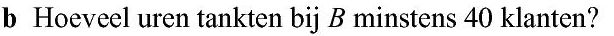 20% van de tijd (60 uur) tankten bij B minder dan 40 klanten
Lees af:
dus
80% van de tijd (60 uur) tankten bij B minstens 40 klanten
aantal klanten per uur
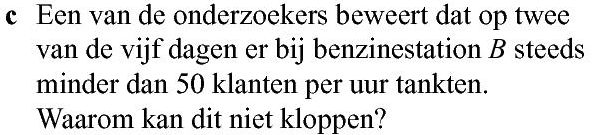 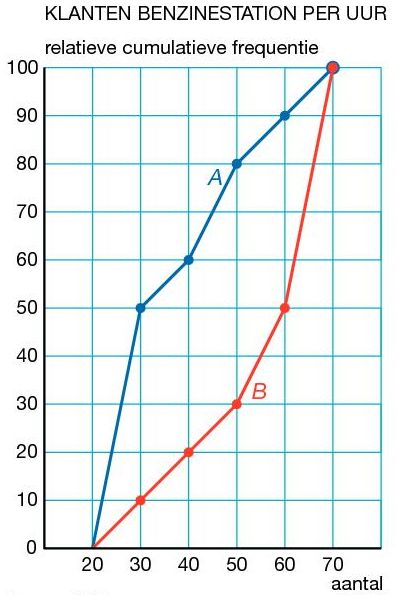 Lees af:
30% van de tijd (60 uur) tankten bij B minder dan 50 klanten
De bewering klopt niet !
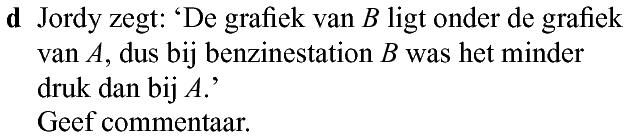 Klopt niet, de grafiek bij B stijgt wel in het begin minder maar dat betekent dat er een klein percentage van de uren weinig klanten waren.
Het kwam bij B dus vaker voor dat er veel mensen tankten.
Dus bij B was het drukker dan bij A.
Opgave 10
a.
Gegeven:
Schat hoeveel procent van de 48-jarigen ontevreden is met zijn gezondheid.
b.
Gegeven:
Gevraagd:
c.
Er zijn in Nederland ongeveer 225 000 personen van 52 jaar.Schat hoeveel van hen tevreden zijn met hun gezondheidstoestand.
Gegeven:
Hieruit kun je het volgende berekenen:
Opgave 11
Sinds de Tweede Wereldoorlog zijn de beurskoersen vaak hard onderuit gegaan. In deze opgave bekijken we enkele flinke dalingen van de Dow Jones. De Dow Jones, of kortweg Dow, is de belangrijkste aandelenindex op de Amerikaanse effectenbeurs. Geef in deze opgaven de percentages in twee decimalen nauwkeurig.
a.
De sterkste daling in punten was op 29 september 2008 met een daling van 777,68 punten tot een slotstand van 10 365,45 punten.Hoeveel procent was deze daling?
Gegeven:
b.
De sterkste daling in procenten was op 15 oktober 2008 toen de Dow 7,87% verloor. De slotstand was toen 8 577,91 punten.Bereken de beginstand.
Gegeven:
c.
Op 8 augustus 2011 zakte de Dow van de beginstand 11 444,61 punten tot de slotstand 10 809,55 punten.Hoeveel procent was deze daling?
Gegeven:
Enkele dagen voor 8 augustus 2011, op 4 augustus 2011, verloor de Dow ook 4,31% en zakte daardoor 512,76 punten. Wat waren de beginstand en de slotstand?Rond af op gehelen.
d.
Gegeven:
Opgave 12
a.
b.
c.